Finding John Simpson, 1880-1900
The value of a information
found in county histories.
What we know: the county historyprovided a lot of information
SOURCE information
Trascnript vs. Abstract
From subsequent research
He is in Wheeling W. Virginia in 1880
Sarah E. Simpson, widow of John F. was listed in Toledo, Ohio by 1897.
A son  married in Wheatland, North Dakota in December 1892.
Sarah Simpson was living in Toledo, Ohio in 1900, widowed.
Here’s an update…
found a homestead record for John F. Simpson dated 18 Aug., 1887..s “John F. Simpson of Kidder County, Dakota TerritorHis brother-in-law, Samual A. Hogue also applied to Homestead in the area in 1889.

John F. Simpson was also listed in the 1885 Dakota Territory census. I haven’t found any death records for him in that area but I’m getting closer.
When did North Dakota start keeping death records?
How do we find North Dakota Property Records
Did the FHL film Kidder Co Probate Records?
Don’t forget: There are county pages at the FamilySearch Wiki
Handy chart on the Kidder Co. page
Kidder Co. page probate info
I cheated again GenealogyBank
How do we find county histories?
Check the FamilySearch.org catalog to find which ones exist
Many titles…sometimed more than one record for a title
More than one record for the same book usually means at least one is a digital copy.
Click the camera to get to the images
A camera brings up this kind of a digital copy
Sometimes instructions take you to a digital copy
Instructions take you to a “book” copy
Google a title to find digital copies online
Internet Archive
Hathi Trust
Google Books

History of Cayuga County, New York, 1789-1879 : with illustrations and biographical sketches of some of its prominent men and pioneers
Author:	Storke, Elliot G., 1811-1879; Smith, James H.
If a unique word, use that..
Google results
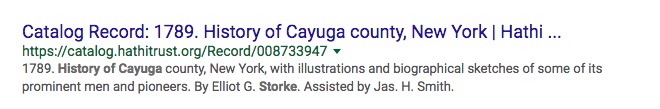 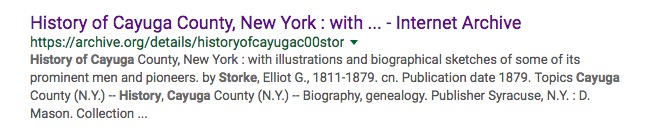 If you get to a Hathi Trust catalog record
Click here to get to volume
Hathi Trust copy.. Notice you can “search inside this text”
Michigan County Histories onlinehttps://quod.lib.umich.edu/m/micounty/
Proximity Search
Results List
Result Details
Shows how many hits on a page
2 hits on page
5 matches…6 on the next page, 9 on the next...
MSU created a “libguide” to this collections
Use the tabs
Many are on Heritage Quest
County Histories & City Directories
There is a Power Point Intro to Heritage Quest on my October 2017 page
A few stern warnings…
These books are full of errors.
These books are full of errors
These books are full of errors

But they also contain truth.  

It’s your (fun)  job to verify information by using other records.